Процесс пересмотра
CASCO Рабочая группа 44
Участники            Выдвигающая организация: 
Хериберт Шорн         Международная электротехническая комиссия (МЭК) 
Стив Сидни               Бюро Южной Африки по стандартам
Уоррен Меркель         Международная организация по аккредитации лабораторий (ИЛАК)

~ 150 экспертов
129 членов комитета
21 контактные члены
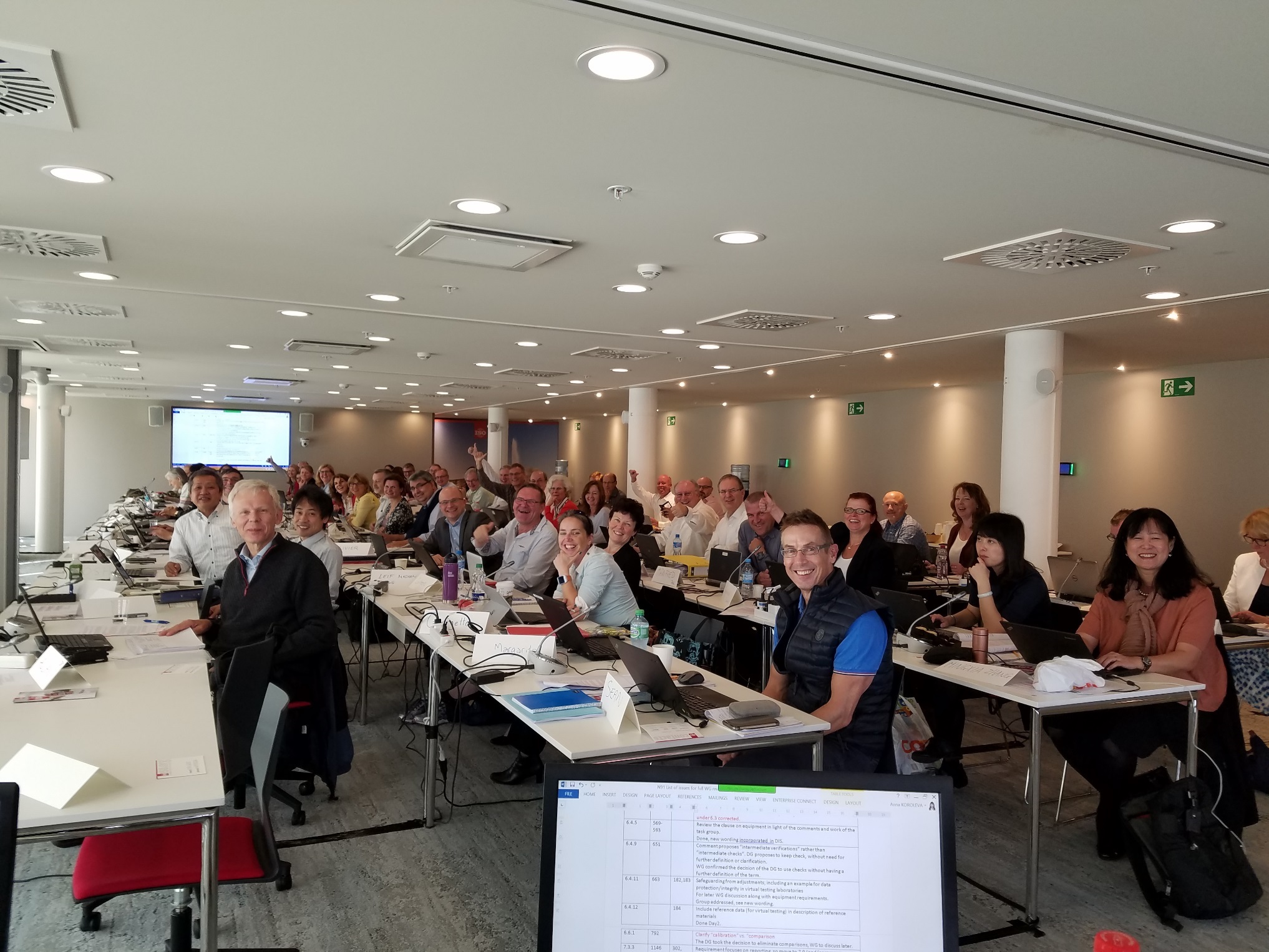 Пятое заседание Рабочей группы 44
20-23 сентября 2016 г.
Штаб-квартира ИСО, Женева
Временной график пересмотра
Совещание РГ 44 CD 1
Совещание РГ 44
CD 2
Совещание РГ 44
DIS
Совещание РГ 44
Совещание РГ 44
FDIS
Совещание РГ 44
Публикация
Авг 2017
Июль 2017
Нояб 2017
Сент 2016
Май 2016
Окт
 2014
Фев 2015
Дек 2016
Июнь 2015
Авг/сент
 2015
Фев 2016
CD2 бюллетень
Голосование за пересмотр ISO/IEC 17025
DIS Бюллетень
FDIS Бюллетень
CD1 бюллетень
Результат: одобрение 96%; ~ 2100 комментариев
Результат: 91% одобрения;
9% отрицательных
~ 2000 комментариев
Результат: одобрение 99%;
1% отрицательный
Результат: 80% одобрения; 2 606 комментариев